Announcement
Tomorrow’s office hr: CANCELLED!
Email me for appointment!! PLEASE!
Show work!!
Quiz-7 and 8?
11/20/2012
Kelvin Sung (Use/modify with permission from © 2010-2012 Larry Snyder, CSE)
1
Remember Back To The Lightbot
Instruction Execution is … Simple, Even A Computer Can Do It
Kelvin Sung
University of Washington, Bothell
(* Use/Modification with permission based on Larry Snyder’s CSE120)
© Lawrence Snyder 2004
Recall Lightbot …
Our first discussion of Lightbot noted that the instructions were formed of composite operations …
Today … we see that computer’s instructions are, too
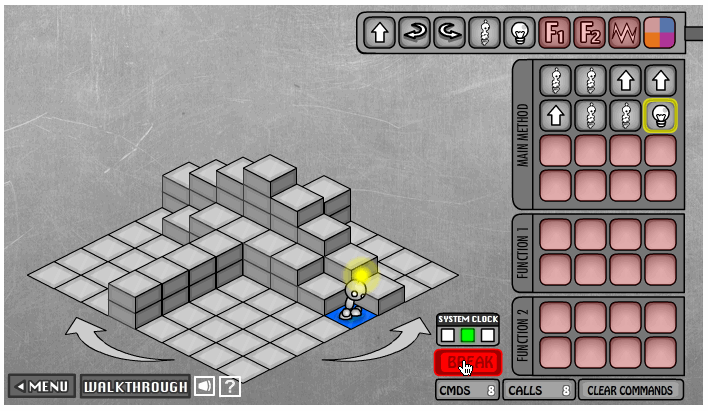 11/20/2012
Kelvin Sung (Use/modify with permission from © 2010-2012 Larry Snyder, CSE)
3
Computers ...
Deterministically execute instructions to process information
	“Deterministically” means that when a computer chooses the next instruction to perform it is required by its construction to execute a specific instruction based only on the program and input it is given
Computers have no free will and they are not cruel
11/20/2012
Kelvin Sung (Use/modify with permission from © 2010-2012 Larry Snyder, CSE)
4
4
Fetch/Execute Cycle
Computer = instruction execution engine
The fetch/execute cycle is the process that executes instructions





The computer internal parts implement this cycle
Instruction Fetch (IF)
Instruction Decode (ID)
Data Fetch (DF)
Instruction Execution (EX)
Result Return (RR)
11/20/2012
Kelvin Sung (Use/modify with permission from © 2010-2012 Larry Snyder, CSE)
5
5
Anatomy of a Computer
Mouse
Keyboard
Scanner
Hard Disk
Floppy Disk
Monitor
Printer
Speakers
ALU
Control
Input
Memory
Output
The Hard Disk is the a-device
11/20/2012
Kelvin Sung (Use/modify with permission from © 2010-2012 Larry Snyder, CSE)
6
6
Memory ...
Programs and their data 
	must be in the memory 
	while they are running
ALU
Control
Input
Memory
Output
Memory locations
memory addresses
0
6
1
2
3
4
5
7
8
9
10
11
g
G
o
D
a
w
s
!
!
0
...
memory contents
byte=8 bits
Groups of four bytes are a word
1
0
1
0
0
0
0
0
11/20/2012
Kelvin Sung (Use/modify with permission from © 2010-2012 Larry Snyder, CSE)
7
7
Control
Fetch/Execute cycle is 
hardwired in computer’s 
control; it’s the “engine”
ALU
Control
Input
Memory
Output
The instructions executed have the form
		ADDB 20, 10, 16
Put in memory location 20 the contents of memory location 10 + contents of memory location 16
10
16
11
12
13
14
15
17
18
19
20
21
...
6
12
18
11/20/2012
Kelvin Sung (Use/modify with permission from © 2010-2012 Larry Snyder, CSE)
8
8
Indirect Data Reference
Instructions tell where the data is, not what the data is … contents change
One instruction has many effects 
	ADDB 20, 10, 16
10
16
11
12
13
14
15
17
18
19
20
21
8
7
15
...
10
16
11
12
13
14
15
17
18
19
20
21
60
-55
5
...
11/20/2012
Kelvin Sung (Use/modify with permission from © 2010-2012 Larry Snyder, CSE)
9
9
ALU
Arithmetic/Logic Unit 
does the actual computing
ALU
Control
Input
Memory
Output
Each type of data has its own separate instructions 
ADDB 	: add bytes	ADDBU	: add bytes unsigned
ADDH	: add half words	ADDHU	: add halves unsigned
ADD	: add words	ADDU	: add words unsigned
ADDS	: add short decimal numbers
ADDD	: add long decimal numbers
Most computers have only about a 100-150 instructions hard wired
11/20/2012
Kelvin Sung (Use/modify with permission from © 2010-2012 Larry Snyder, CSE)
10
10
Input/Output
ALU
Control
Input
Input units bring data
	 to memory from outside world; output units send data to outside world from memory
Most peripheral devices are “dumb” meaning that the processor assists in their operation
Disks are memory devices because they can output information and input it back again
Memory
Output
11/20/2012
Kelvin Sung (Use/modify with permission from © 2010-2012 Larry Snyder, CSE)
11
11
2198
2199
2200
2201
2201
2203
2204
2205
2206
2207
2208
The PC’s PC
The program counter (PC) tells where the next instruction comes from
Instructions are a word long, so add 4 to the PC to find the next instruction
Program Counter:      2200
688,724
ADD 800, 428, 884
AND 414,418,720
OR
...
11/20/2012
Kelvin Sung (Use/modify with permission from © 2010-2012 Larry Snyder, CSE)
12
12
Instruction Execution: The Setup
Run Instruction: 2200:  Add 800, 428, 884
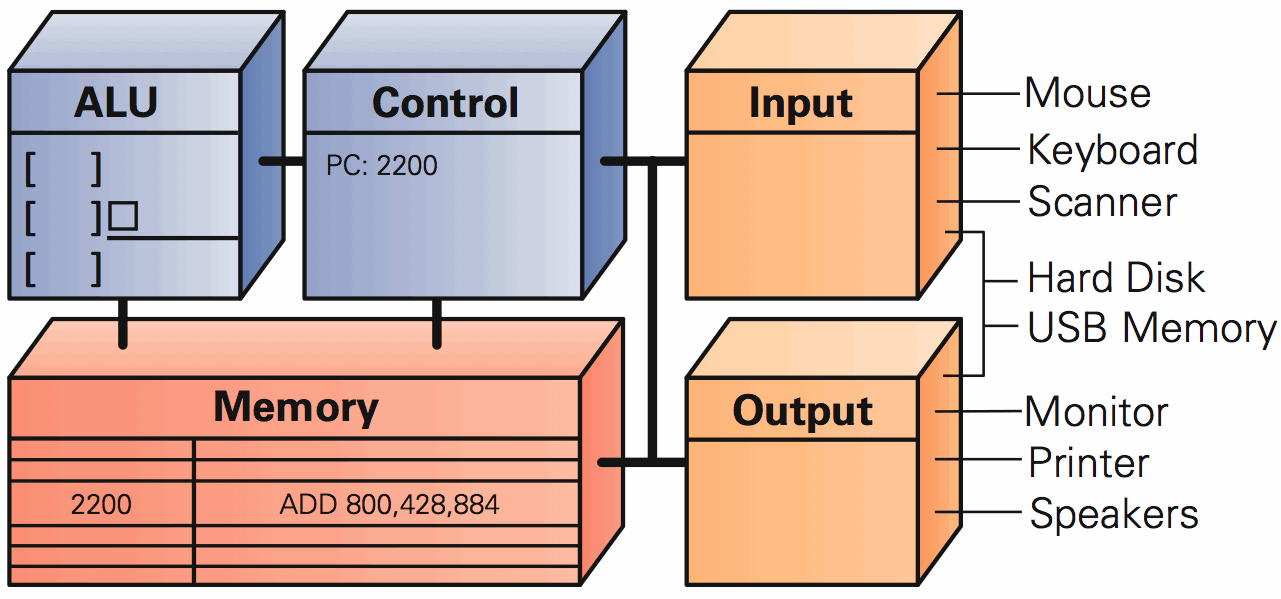 11/20/2012
Kelvin Sung (Use/modify with permission from © 2010-2012 Larry Snyder, CSE)
13
Instruction Fetch: Get Some Work
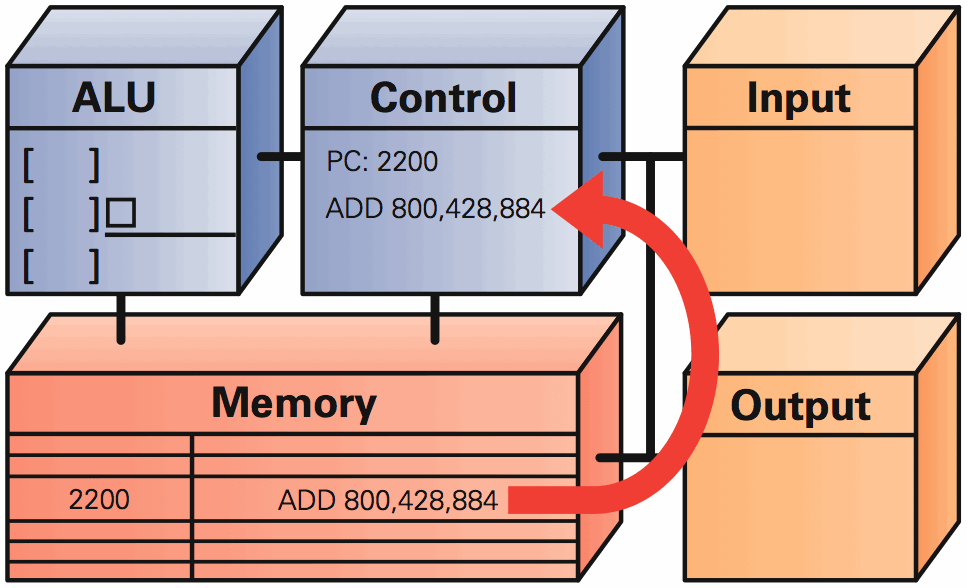 11/20/2012
Kelvin Sung (Use/modify with permission from © 2010-2012 Larry Snyder, CSE)
14
Instruction Decode: What To Do?
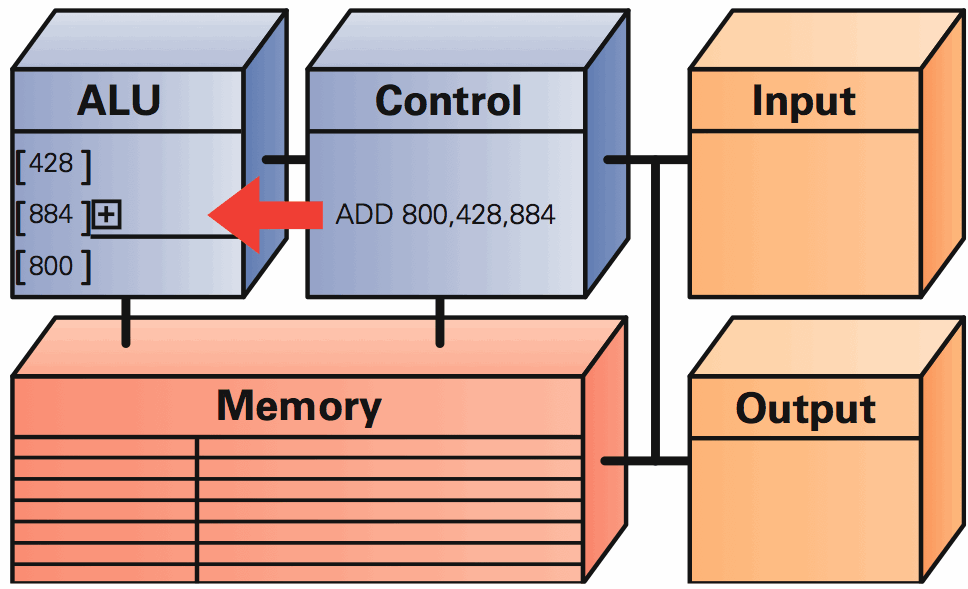 11/20/2012
Kelvin Sung (Use/modify with permission from © 2010-2012 Larry Snyder, CSE)
15
Data Fetch: What’s The Input
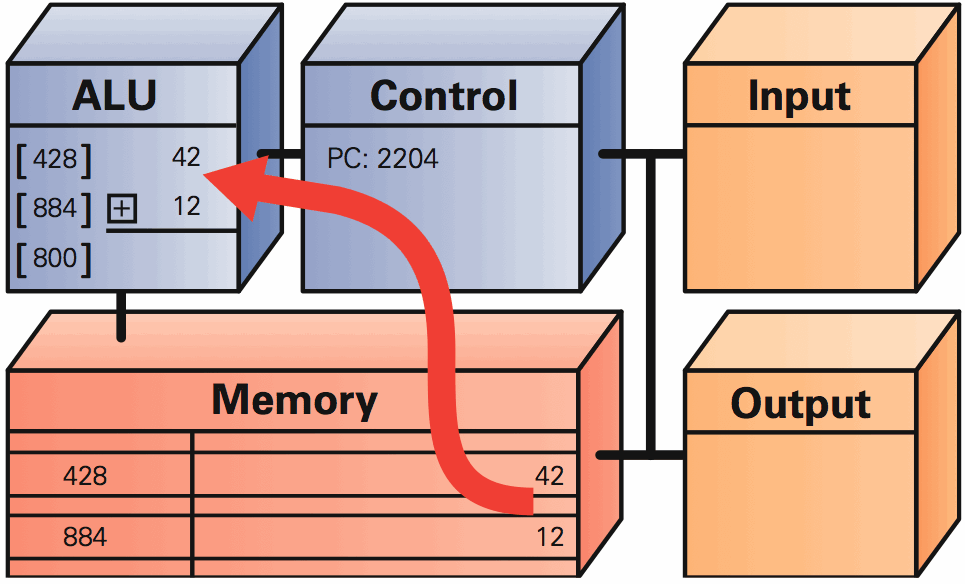 11/20/2012
Kelvin Sung (Use/modify with permission from © 2010-2012 Larry Snyder, CSE)
16
Instruction Execution: Just Do It
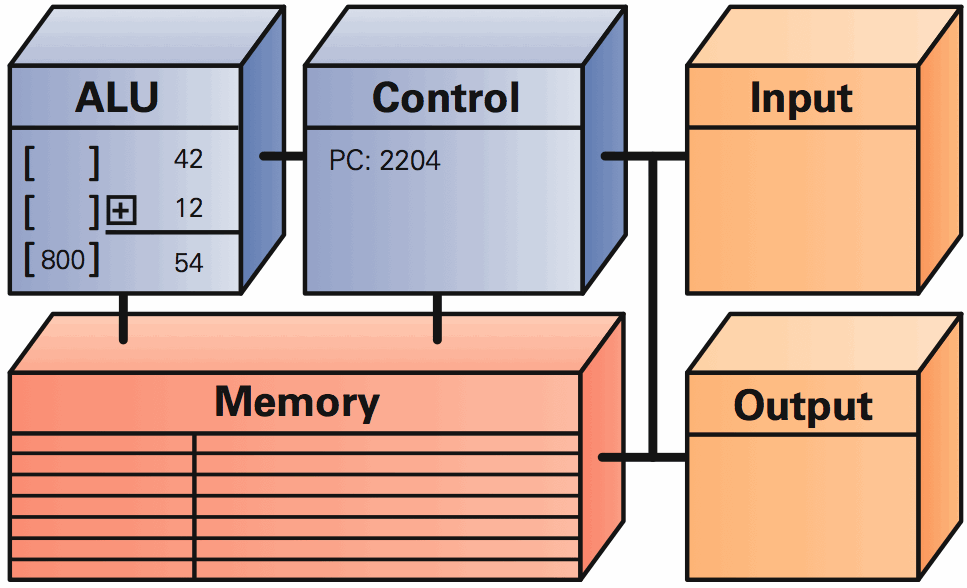 11/20/2012
Kelvin Sung (Use/modify with permission from © 2010-2012 Larry Snyder, CSE)
17
Result Return: Put It Away 4 Future
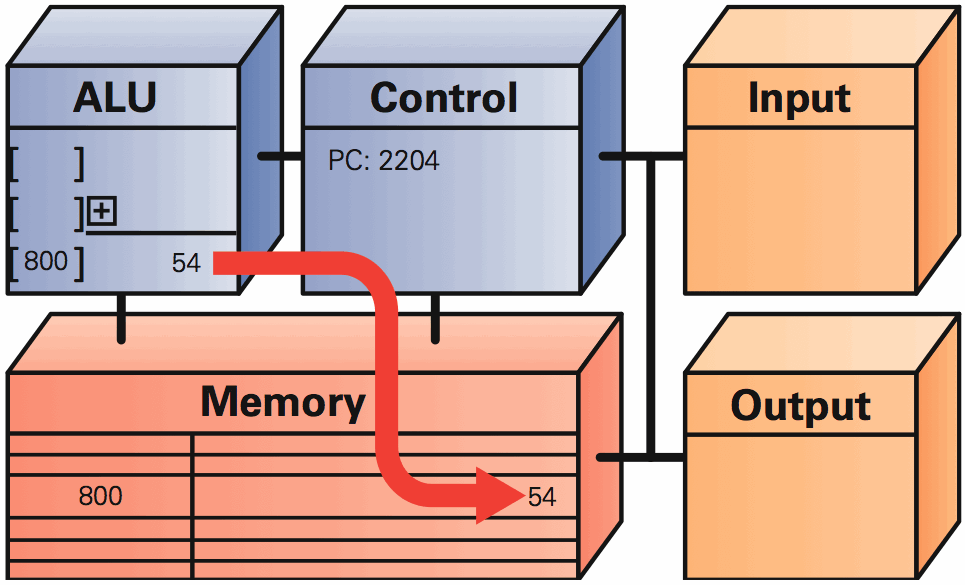 11/20/2012
Kelvin Sung (Use/modify with permission from © 2010-2012 Larry Snyder, CSE)
18
Clocks Run The Engine
The rate a computer “spins around” the Fetch/Execute cycle is controlled by it’s clock
Current clocks run 2-3 GHz
In principle, the computer should do one instruction per cycle, but often it fails to
Modern processors try to do more than one instruction per cycle, and often succeed
Clock rate is not a good indicator of speed
11/20/2012
Kelvin Sung (Use/modify with permission from © 2010-2012 Larry Snyder, CSE)
19
19
Intel
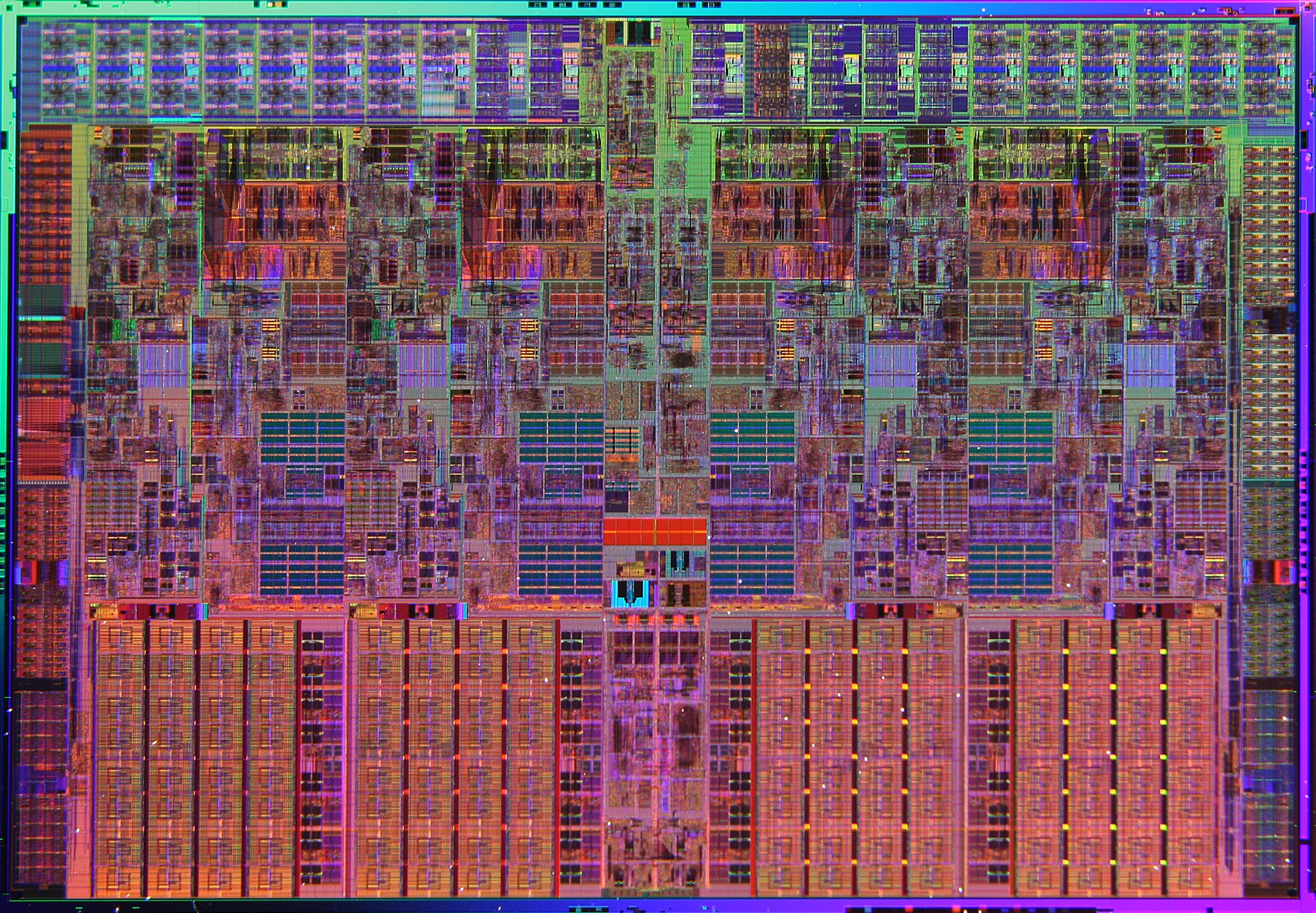 11/20/2012
Kelvin Sung (Use/modify with permission from © 2010-2012 Larry Snyder, CSE)
20
20
Summary
Fetch/execute cycle runs instructions 
5 steps to interpret machine instructions
Programs must be in the memory
Data is moved in and out of memory
Instructions, data are represented in binary
11/20/2012
Kelvin Sung (Use/modify with permission from © 2010-2012 Larry Snyder, CSE)
21
21